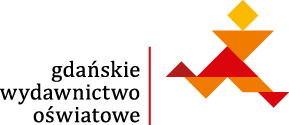 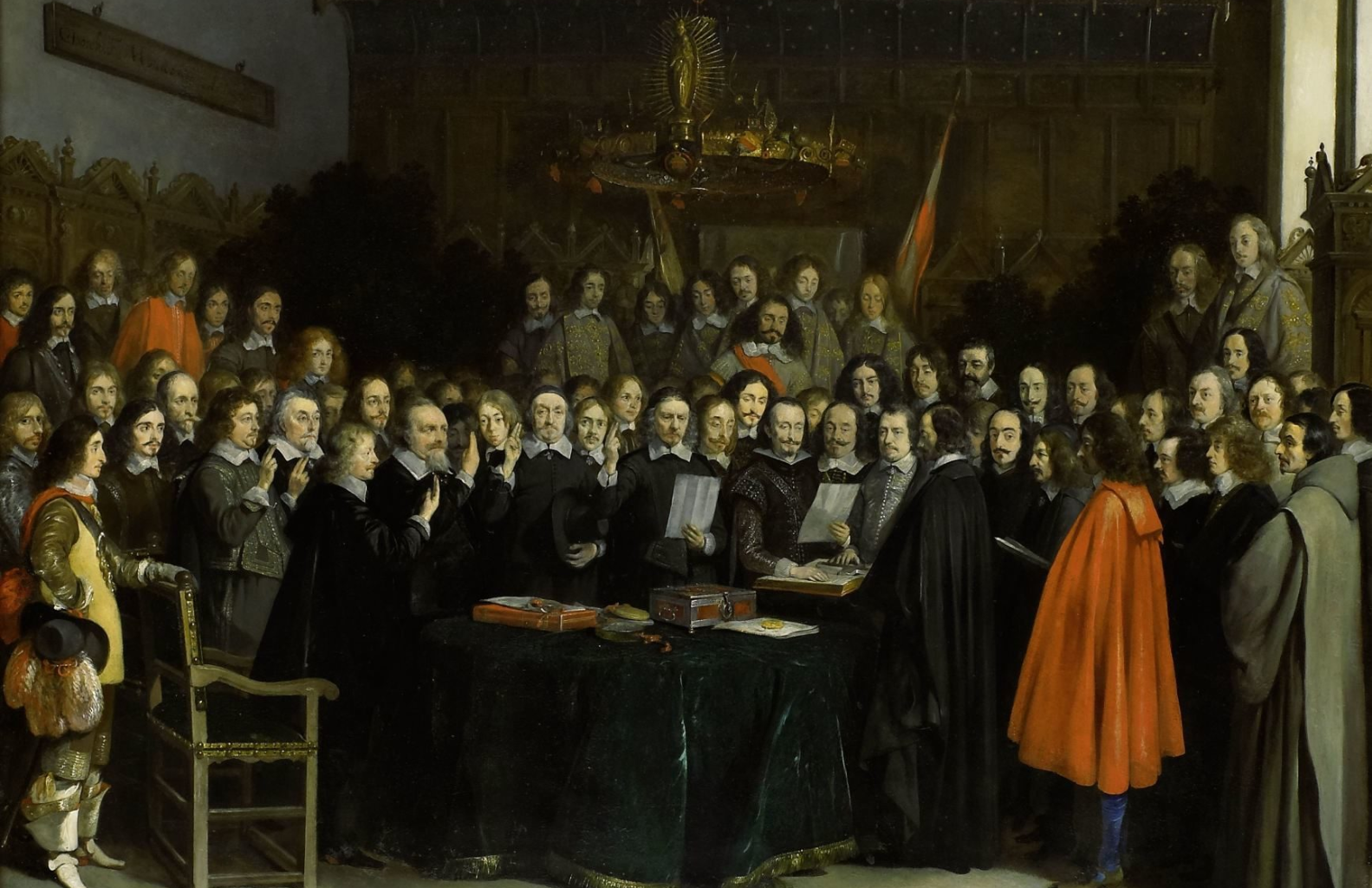 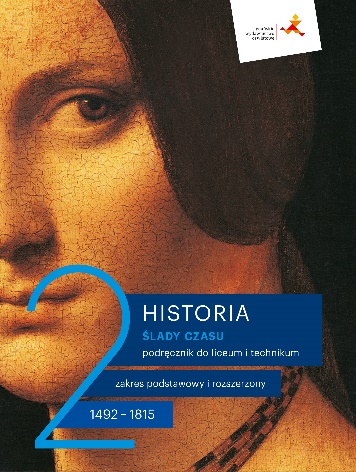 Wojna trzydziestoletnia
Cele lekcji
przedstawisz okoliczności wybuchu wojny trzydziestoletniej
scharakteryzujesz kolejne etapy wojny trzydziestoletniej
wskażesz na mapie najważniejsze wydarzenia związane z przebiegiem wojny trzydziestoletniej
wymienisz postanowienia pokoju westfalskiego
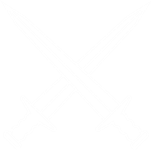 NACOBEZU
podasz lata trwania wojny trzydziestoletniej
wymienisz skutki wojny trzydziestoletniej
Sytuacja religijna w Rzeszy na przełomie XVI i XVII w.
1555 r. – pokój augsburski
„czyja władza, tego religia”
położył kres walkom wyznaniowym na terenie Rzeszy
pod koniec XVI w. przewagę zaczęli zyskiwać katolicy
chcieli odzyskać ziemie utracone na rzecz protestantów
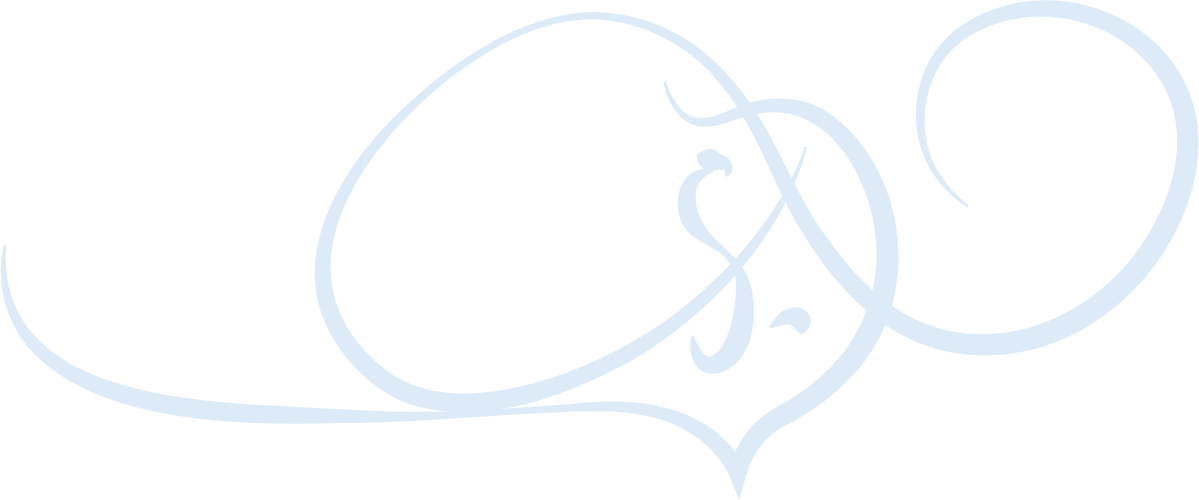 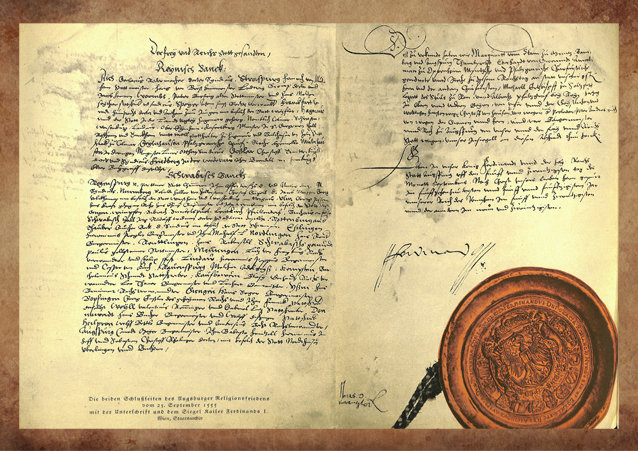 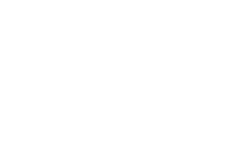 Dokument pokoju augsburskiego
Sytuacja religijna w Rzeszy na przełomie XVI i XVII w.
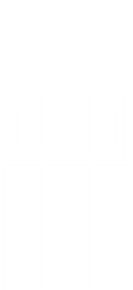 Wybuch wojny trzydziestoletniej
1618 r. – defenestracja praska
wyrzucenie dwóch namiestników cesarskich przez okna zamku na Hradczanach do fosy
efekt antyprotestanckiej polityki austriackich władców Czech
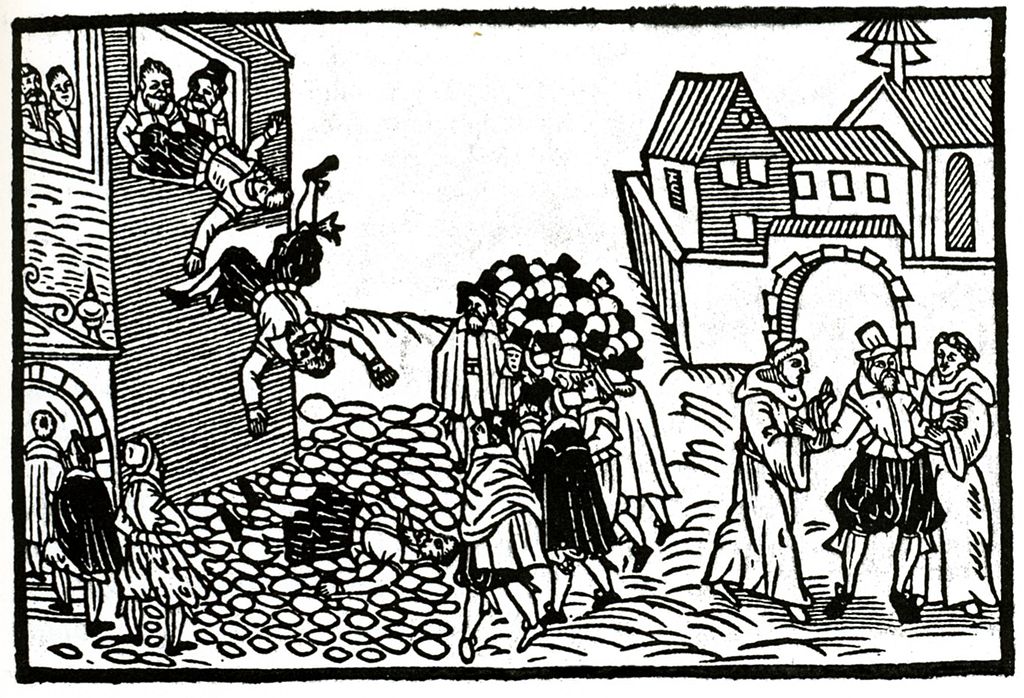 przekazanie przez cesarza władzy w Czechach niechętnemu protestantom arcyksięciu Franciszkowi Habsburgowi
utworzenie rady regencyjnej złożonej wyłącznie z katolików
cenzurowanie książek
zakazanie niekatolikom piastowania wyższych urzędów
Wyrzucenie dwóch namiestników cesarskich przez okna zamku na Hradczanach do fosy
zakaz praktykowania kultu protestanckiego w miastach będących dobrami kościelnymi
zakaz budowy dwóch zborów protestanckich w dobrach kościelnych
Czeski etap wojny trzydziestoletniej (1618–1623)
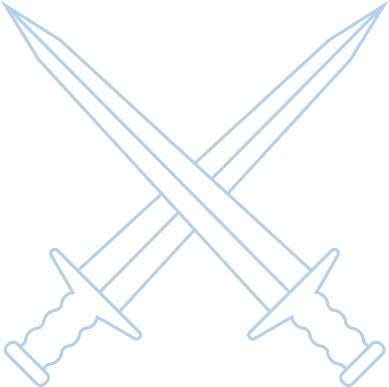 szlachta czeska chciała wykorzystać konflikt do wzmocnienia swojej pozycji
1619 r. – detronizacja Ferdynanda Habsburga
wybór na króla Czech Fryderyka V Wittelsbacha, protestanckiego władcy Palatynatu Reńskiego
1620 r. – bitwa pod Białą Górą
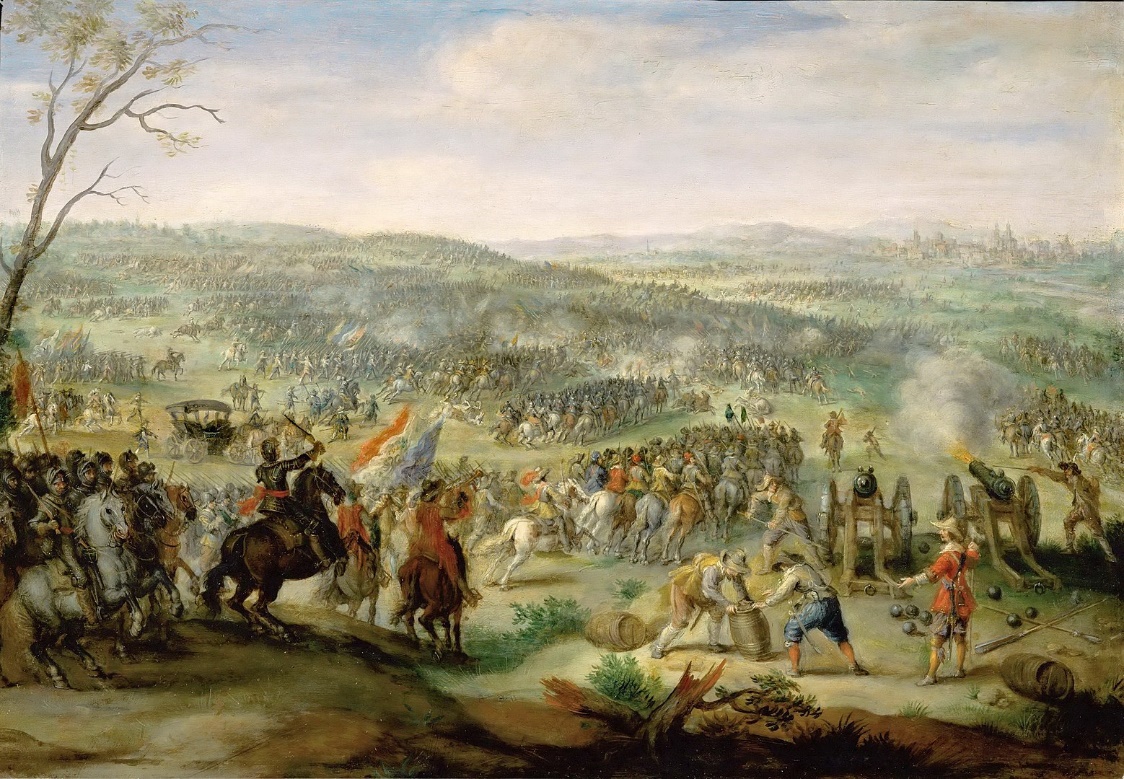 klęska Czechów i początek represji
ustanowienie dziedziczności tronu czeskiego w ramach dynastii Habsburgów
przeniesienie działań zbrojnych do Palatynatu Reńskiego spowodowało, że do konfliktu dołączyły inne państwa, zaniepokojone wzrostem potęgi Habsburgów
Bitwa pod Białą Górą
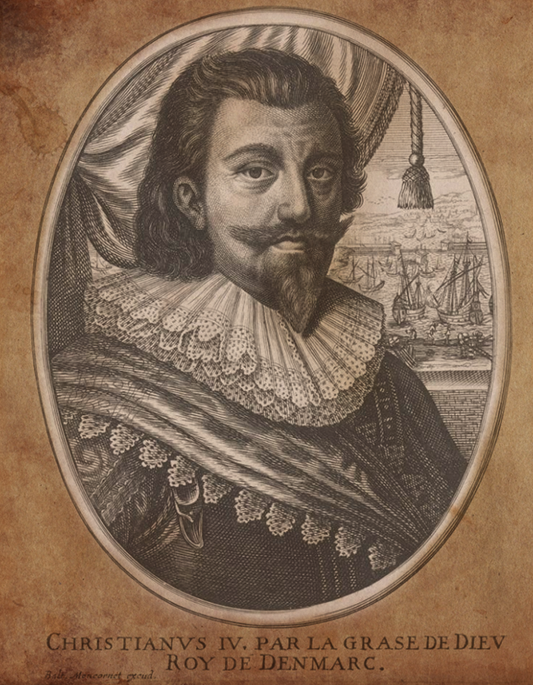 Duński etap wojny trzydziestoletniej (1624–1629)
król duński, Chrystian IV zdecydował się na przystąpienie do wojny, gdy Habsburgowie wkroczyli na północ Rzeszy
1626 r. – bitwa pod Lutter am Barenberge
klęska Duńczyków
armia cesarska wkroczyła do Danii
1629 r. – Dania wycofała się z wojny
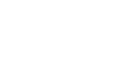 Król duński, Chrystian IV
Szwedzki etap wojny trzydziestoletniej (1630–1634)
porażka Danii skłoniła Szwecję do wzięcia udziału w konflikcie
dla króla Gustawa II Adolfa była to szansa na wzmocnienie panowania Szwecji nad Bałtykiem
początkowo Szwedzi odnosili sukcesy
rzezie mieszkańców urządzane przez obie strony konfliktu na zajmowanychterenach
1632 r. – bitwa pod Lützen
zwycięstwo Szwedów, ale na polu bitwy zginał Gustaw II Adolf
Szwedzi nie byli w stanie walczyć dalej
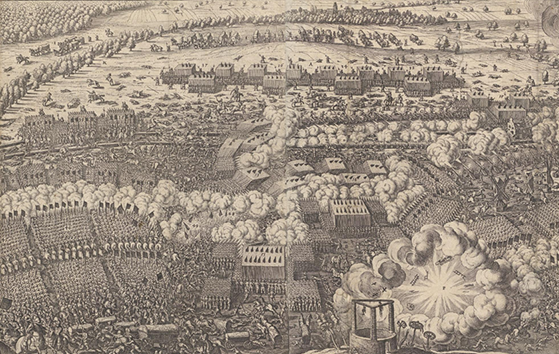 Bitwa pod Lützen
Francuski etap wojny trzydziestoletniej (1635–1648)
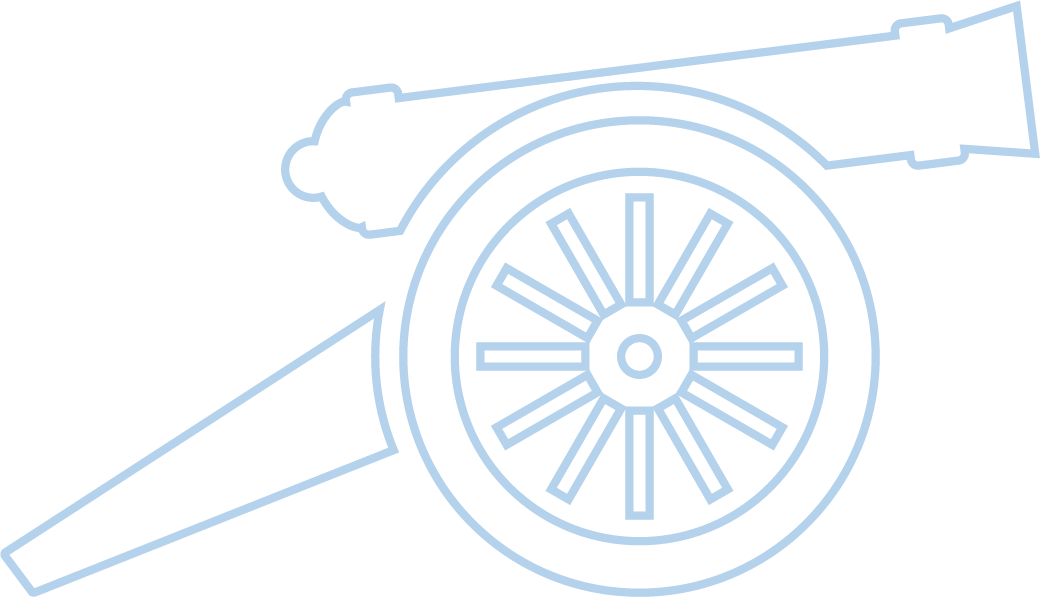 porażki Szwedów skłoniły Francję do wystąpienia przeciw Habsburgom
Francja wysłała armie do Rzeszy i do Hiszpanii
początkowo sytuacja na polu walki nie przyniosła rozstrzygnięcia na rzecz żadnej ze stron
1642 r. – porażki armii cesarskiej w Rzeszy
1643 r. – bitwa pod Rocroi
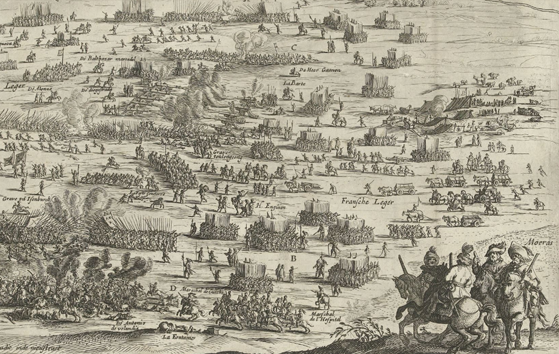 zwycięstwo Francuzów nad Hiszpanami
cesarz podjął rokowania pokojowe
Bitwa pod Rocroi
Pokój westfalski
1644 r. – początek rozmów pokojowych
1648 r. – podpisanie pokoju westfalskiego
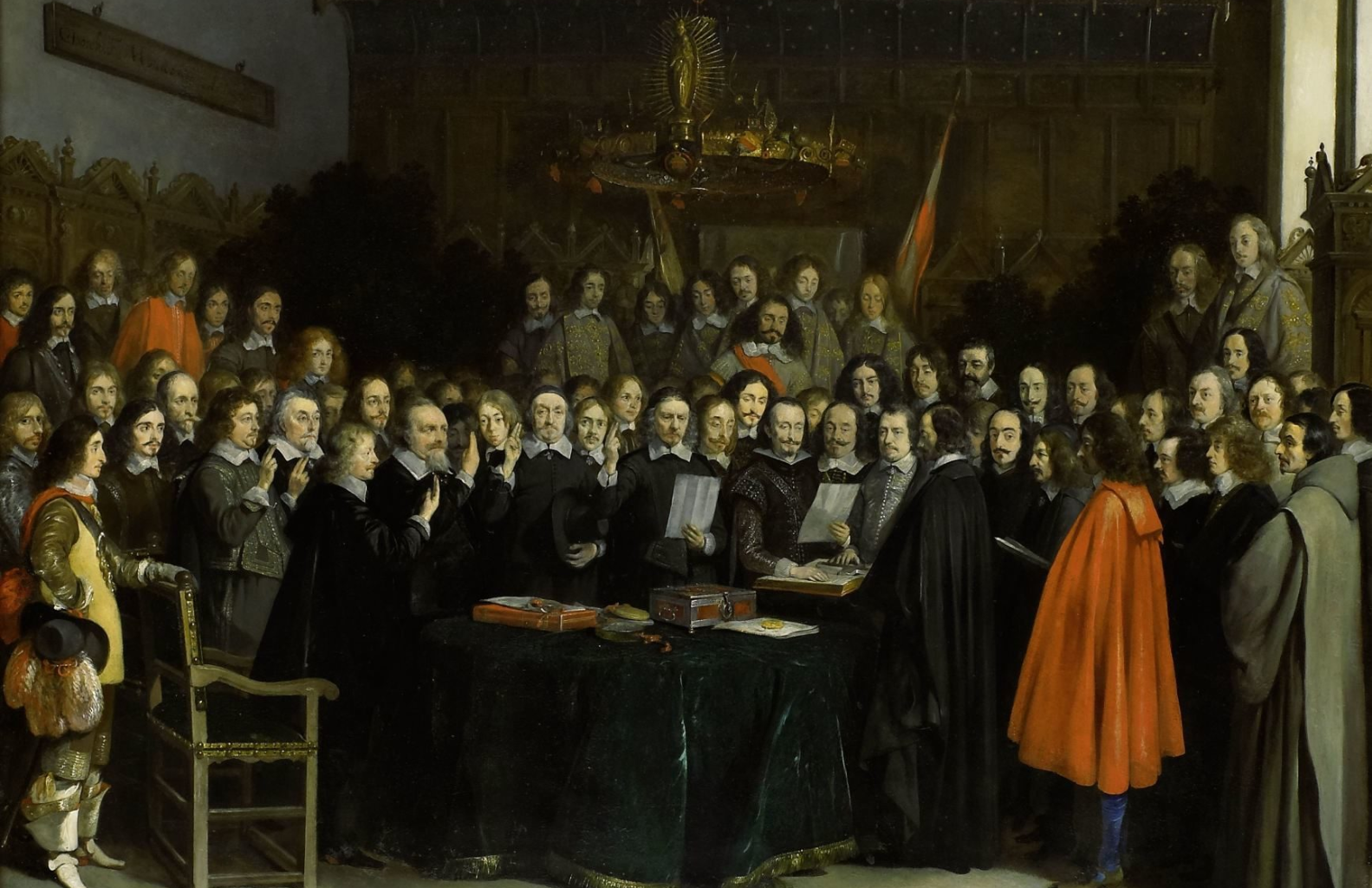 Gerard ter Borch,
Podpisanie pokoju westfalskiego
Pokój westfalski
potwierdzenie funkcjonowania Rzeszy jako konfederacji kilkuset państw
władzę zwierzchnią nad Rzeszą sprawować miał cesarz
zasada „czyja władza, tego religia” dotyczyć miała także władców innych niż luterańscy
uznanie przez Habsburgów niepodległości Szwajcarii i Republiki Zjednoczonych Prowincji
zmiany terytorialne
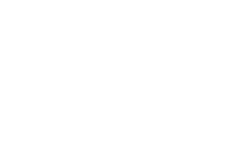 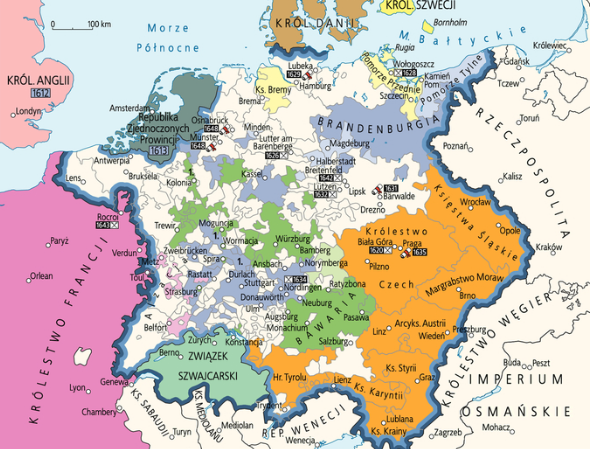 Szwecja otrzymała od Rzeszy odszkodowanie w wysokości 5 mln talarów
gwarantami pokoju były Francja i Szwecja
Skutki wojny trzydziestoletniej
najdłuższy i najkrwawszy konflikt w XVII-wiecznej Europie
wzmocnienie pozycji Habsburgów w Europie
skonsolidowanie krajów rządzonych przez Habsburgów
sekularyzacja polityki
kwestie religijne straciły na znaczeniu w relacjach międzynarodowych, ich miejsce zajęła racja stanu poszczególnych państw
spadek ludności Rzeszy (z 20 mln do 16–17 mln)
największe straty demograficzne na Pomorzu, Śląsku i terenach Palatynatu
do strat ludnościowych obok działań zbrojnych przyczyniły się klęski głodu i epidemie
zapaść gospodarcza
psucie monety
inflacja
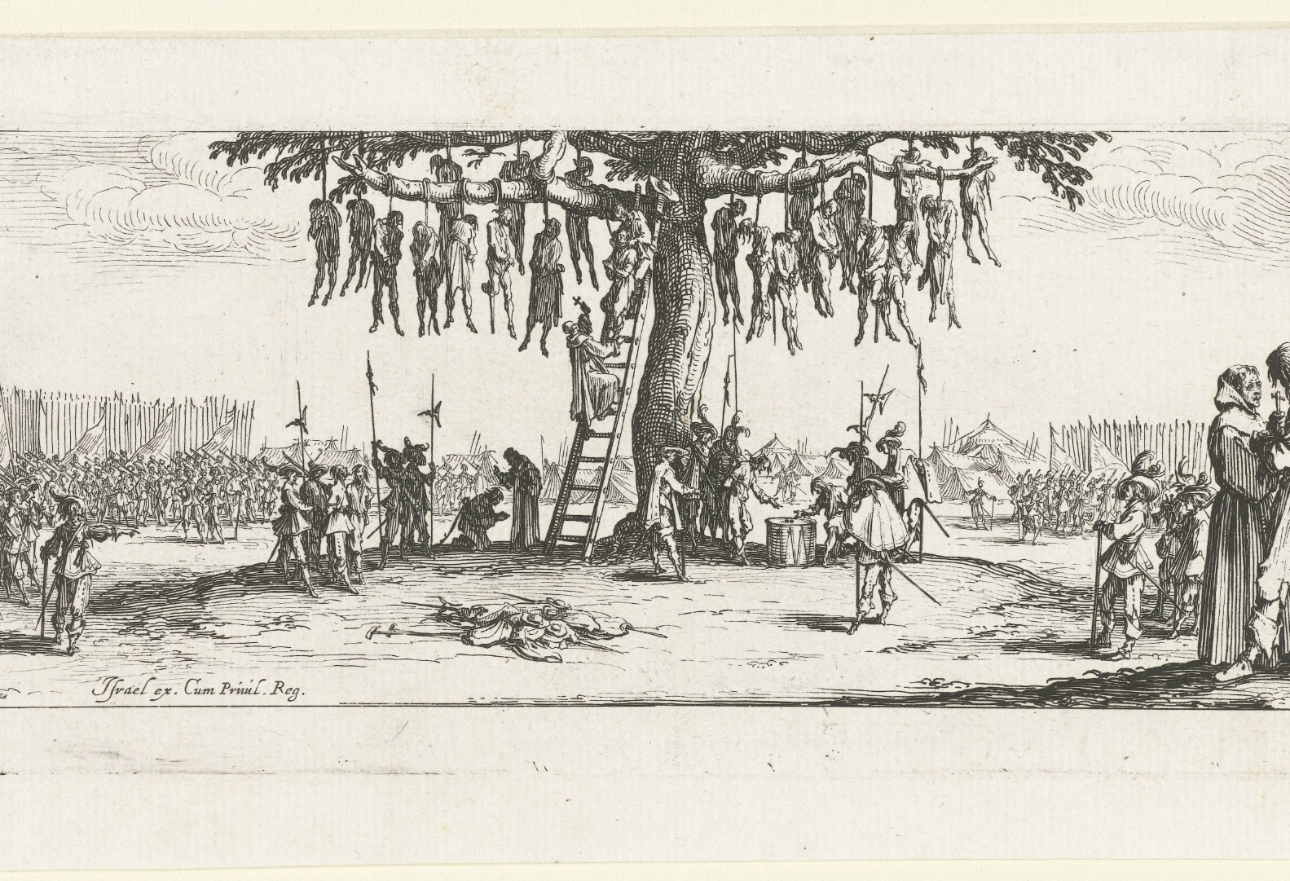 Jacques Callot, Okropności wojny